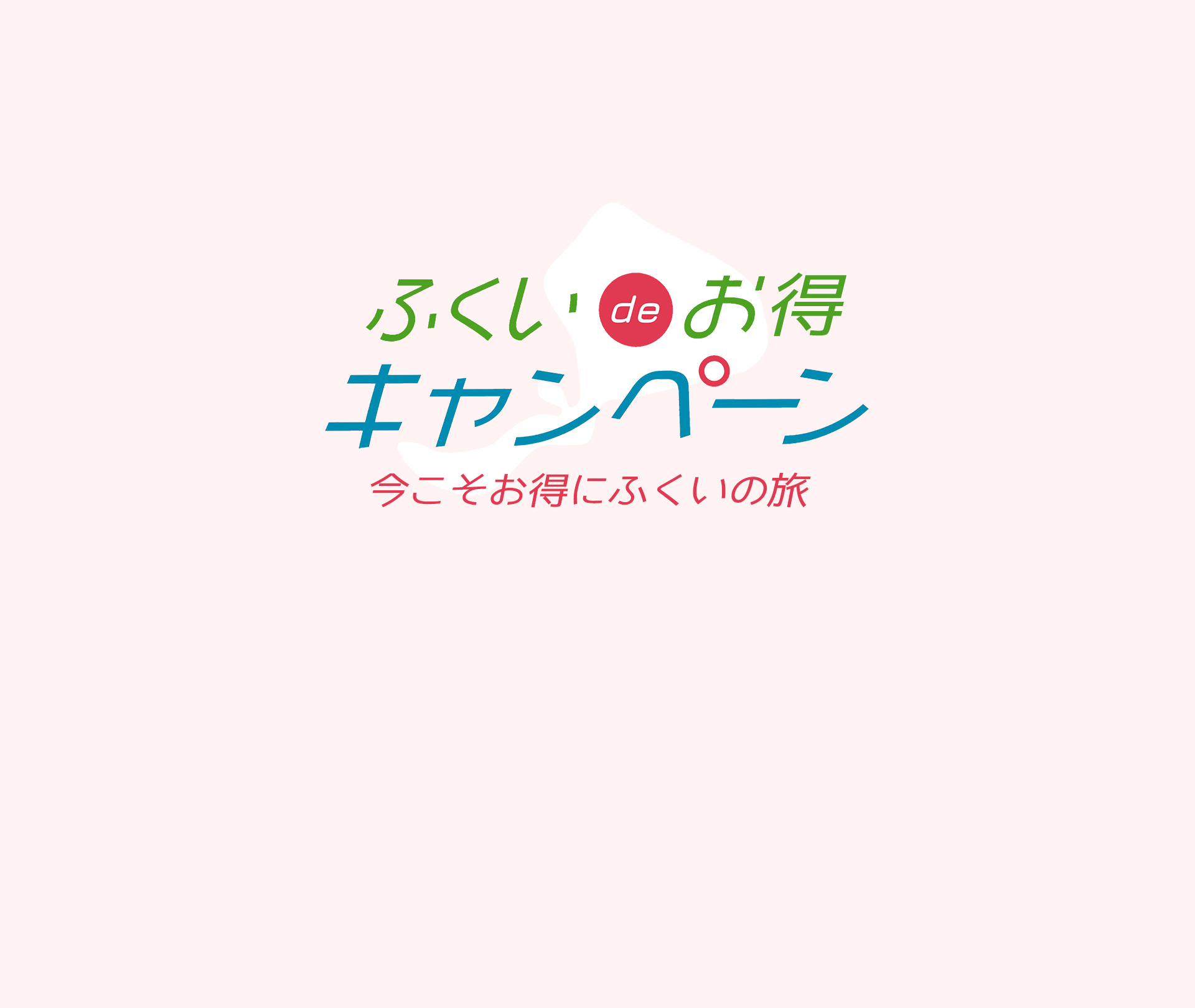 「ふくい de お得キャンペーン」の新規予約停止期間の延長について

福井県緊急事態宣言が発出されることに伴い、当キャンペーンの新規予約の受付停止期間を延⾧することをお知らせします。

１．新規予約受付停止期間
　（旧）令和３年８月４日（水） ～ ８月２０日（金）
　（新）令和３年８月４日（水） ～ ８月２４日（火）
　（※令和３年１２月３１日（金）までの旅行分が対象となります。）

２．既存予約の取扱いについて
 　   令和３年８月３日（火）までに受け付けた予約については「ふくい de お得キャンペーン」の割引対象となります。

３．キャンセルについて
　　令和３年８月４日（水）～８月２４日（火）の予約分で、８月４日（水）～８月１４日（土）にキャンセルを受け付けたものに
　　関しては、キャンセルチャージは掛かりません。
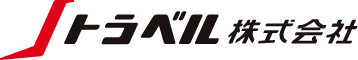 〒918-8188福井県福井市三尾野町第1号1番地16
メール  info@@j-travel.jp
電話	0776-43-6171
FAX	0776-43-6170